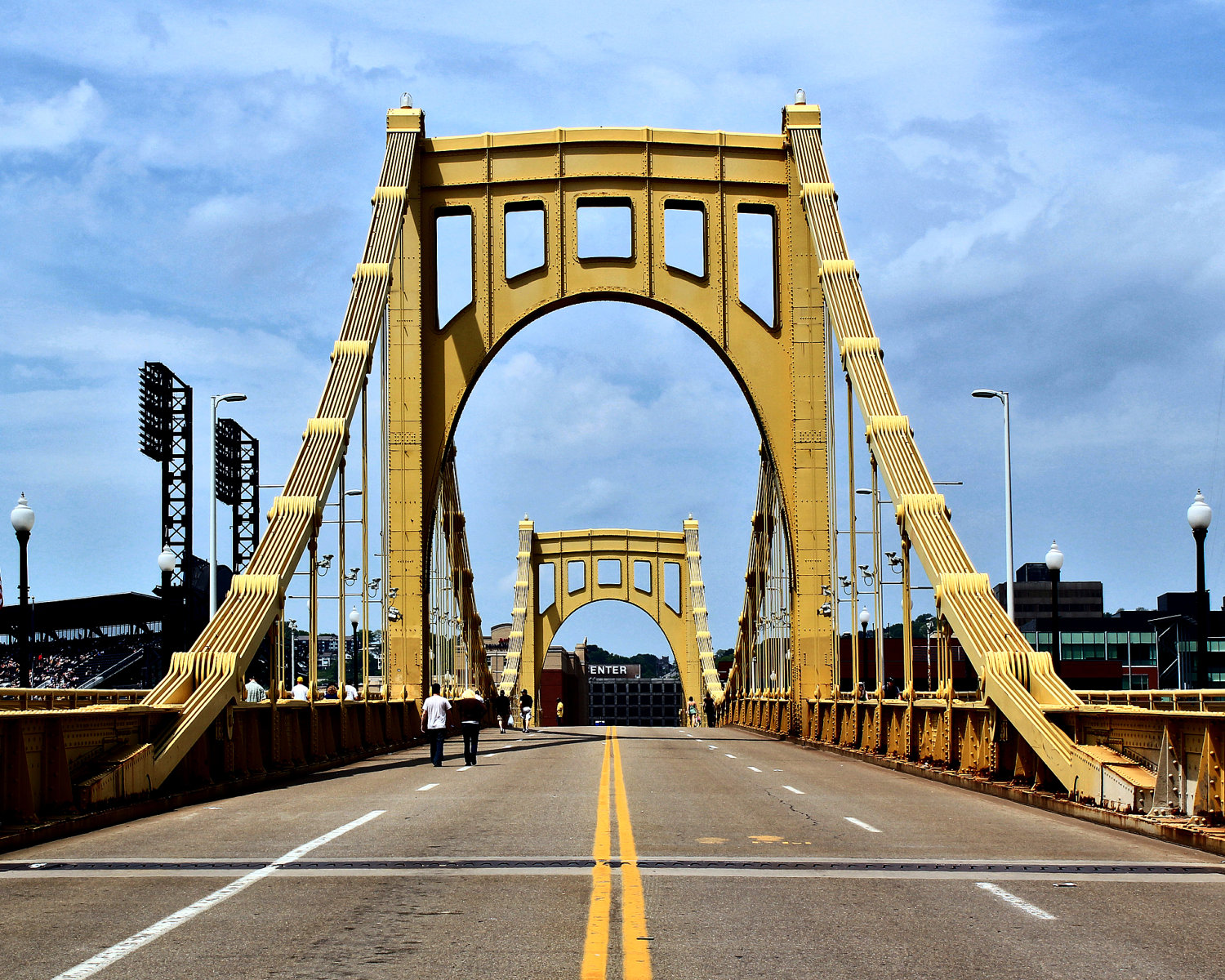 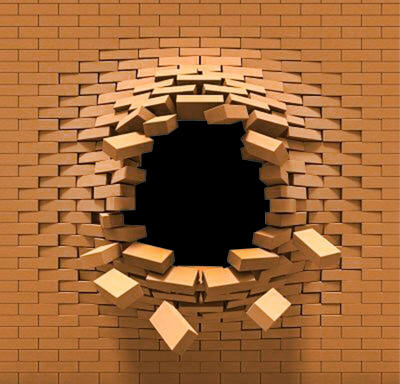 &
Being Bridges!
Breaking Barriers!
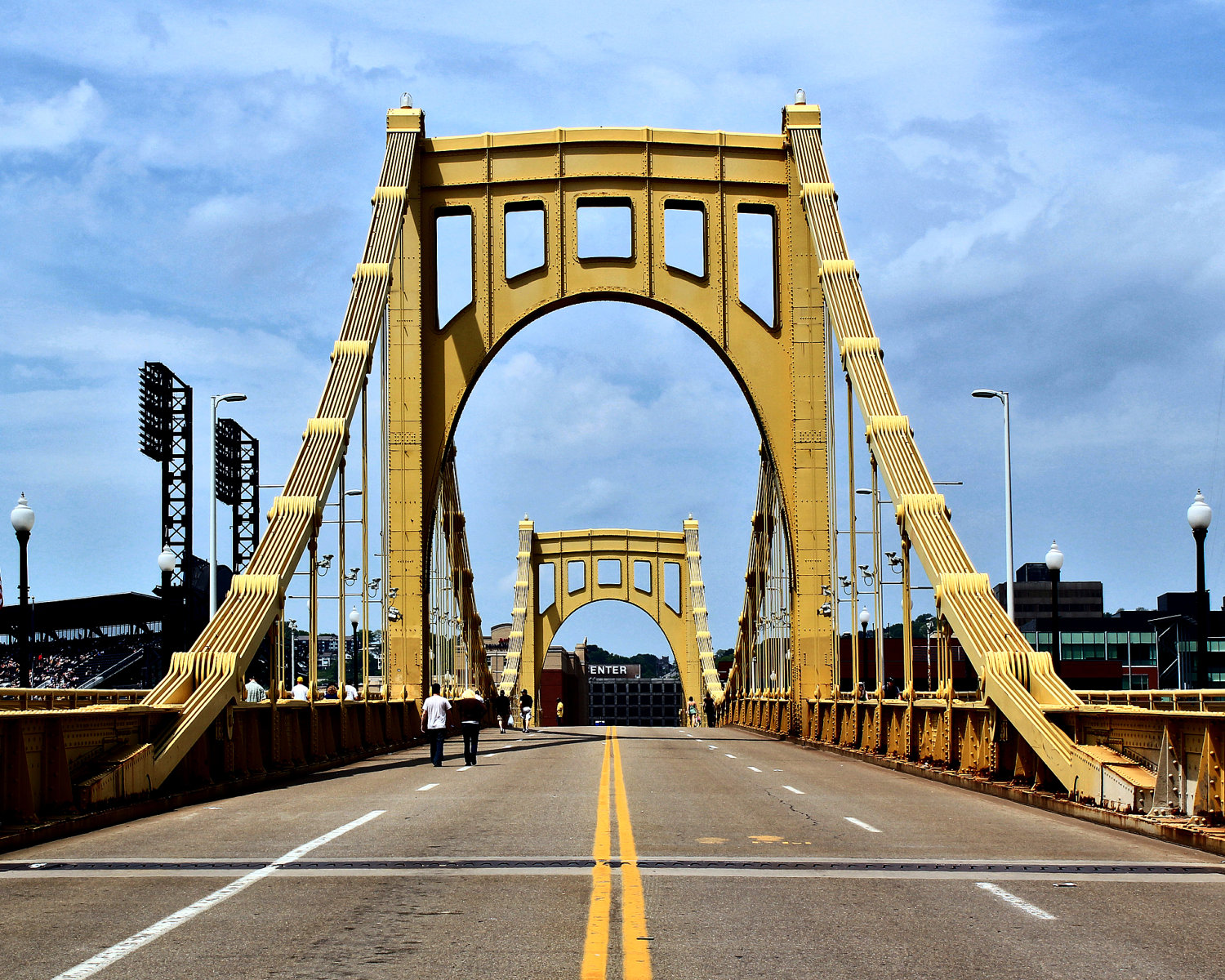 Making some observations from Acts 8, 9, and 10:1. Philip to Eunuch (8:26-40)2. Ananias to Saul (9:10-18)3. Peter to Cornelius (10:1-48)Three back to back stories about God sending someone to be a “bridge” of His Gospel!
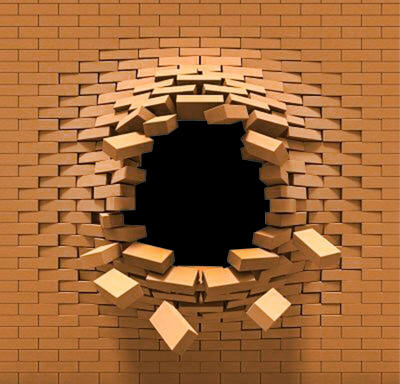 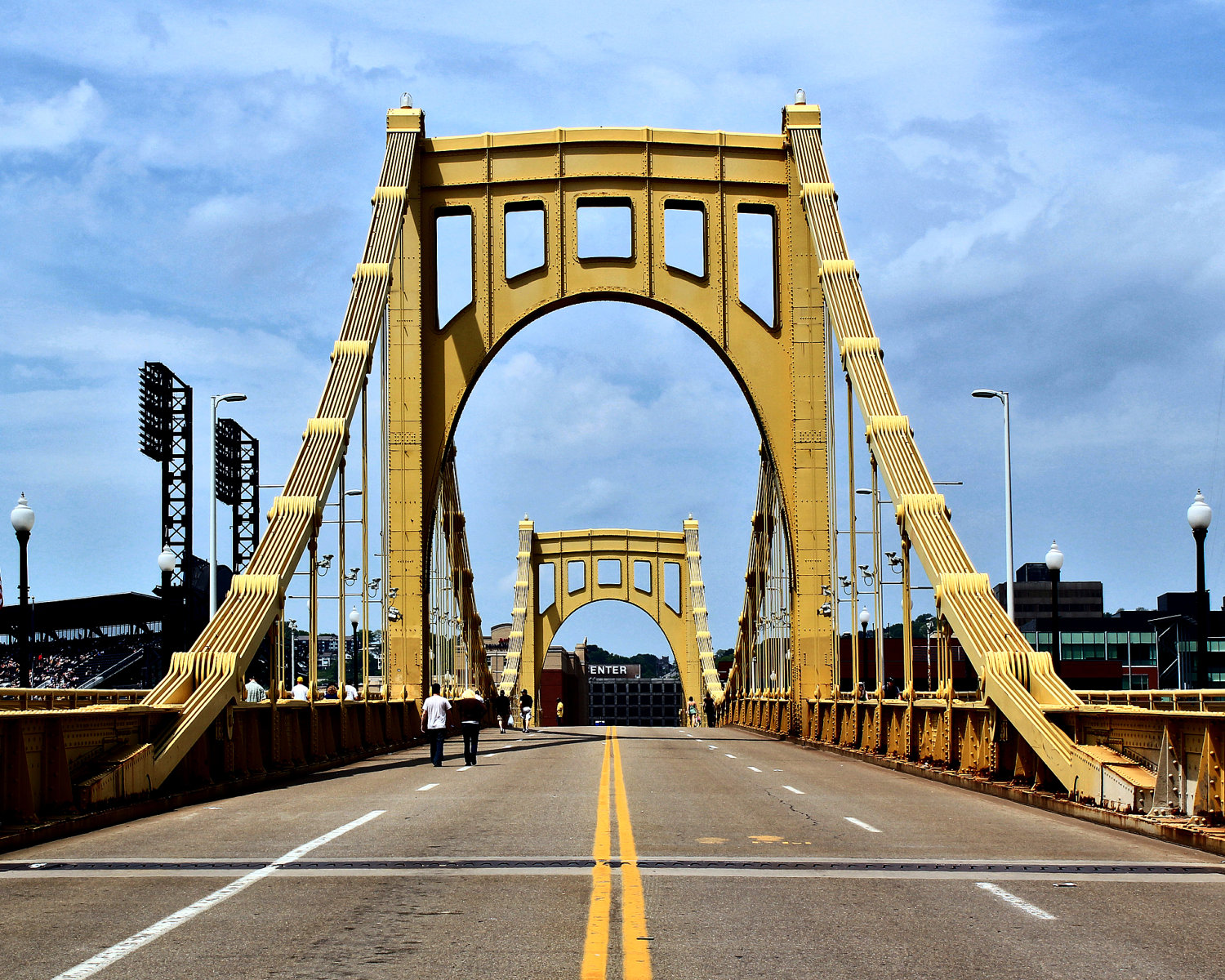 Making some observations from Acts 8, 9, and 10:1. Philip to Eunuch (8:26-40)2. Ananias to Saul (9:10-18)3. Peter to Cornelius (10:1-48)Questions: How did Philip get there? Who spoke to Ananias? Who spoke to Cornelius?
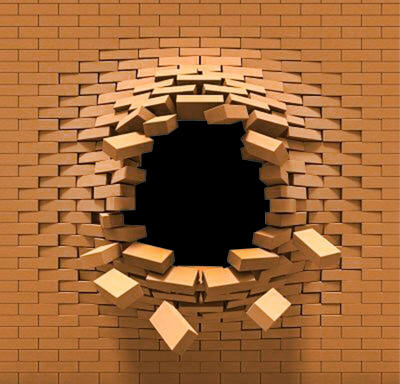 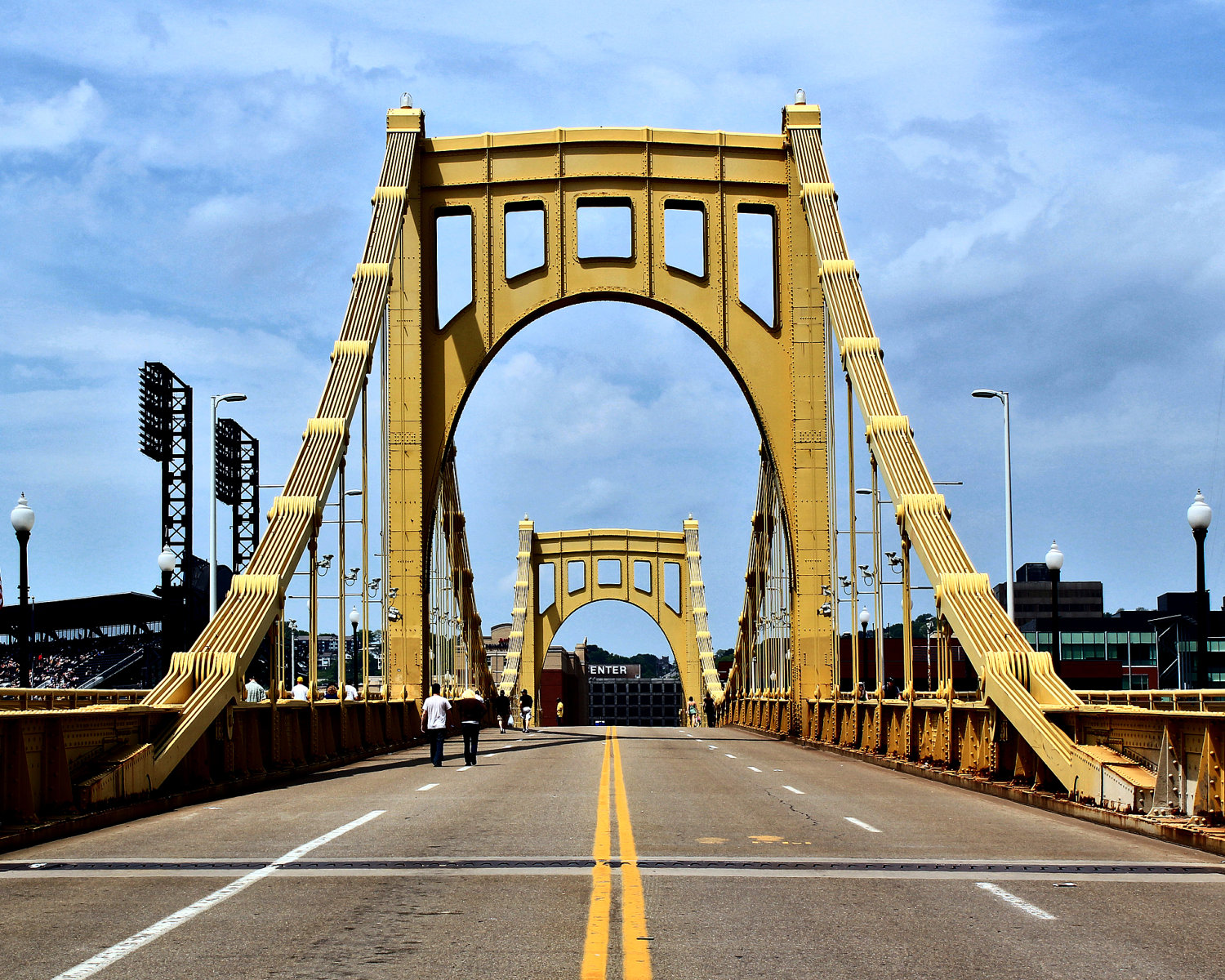 Making some observations from Acts 8, 9, and 10:1. Philip to Eunuch (8:26-40)2. Ananias to Saul (9:10-18)3. Peter to Cornelius (10:1-48)Question: Who can do a better job at sharing the Gospel- you and me, or angels, Jesus, and he Holy Spirit?
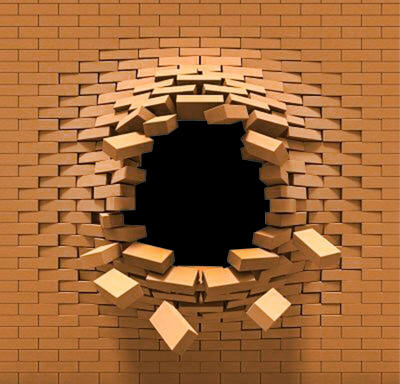 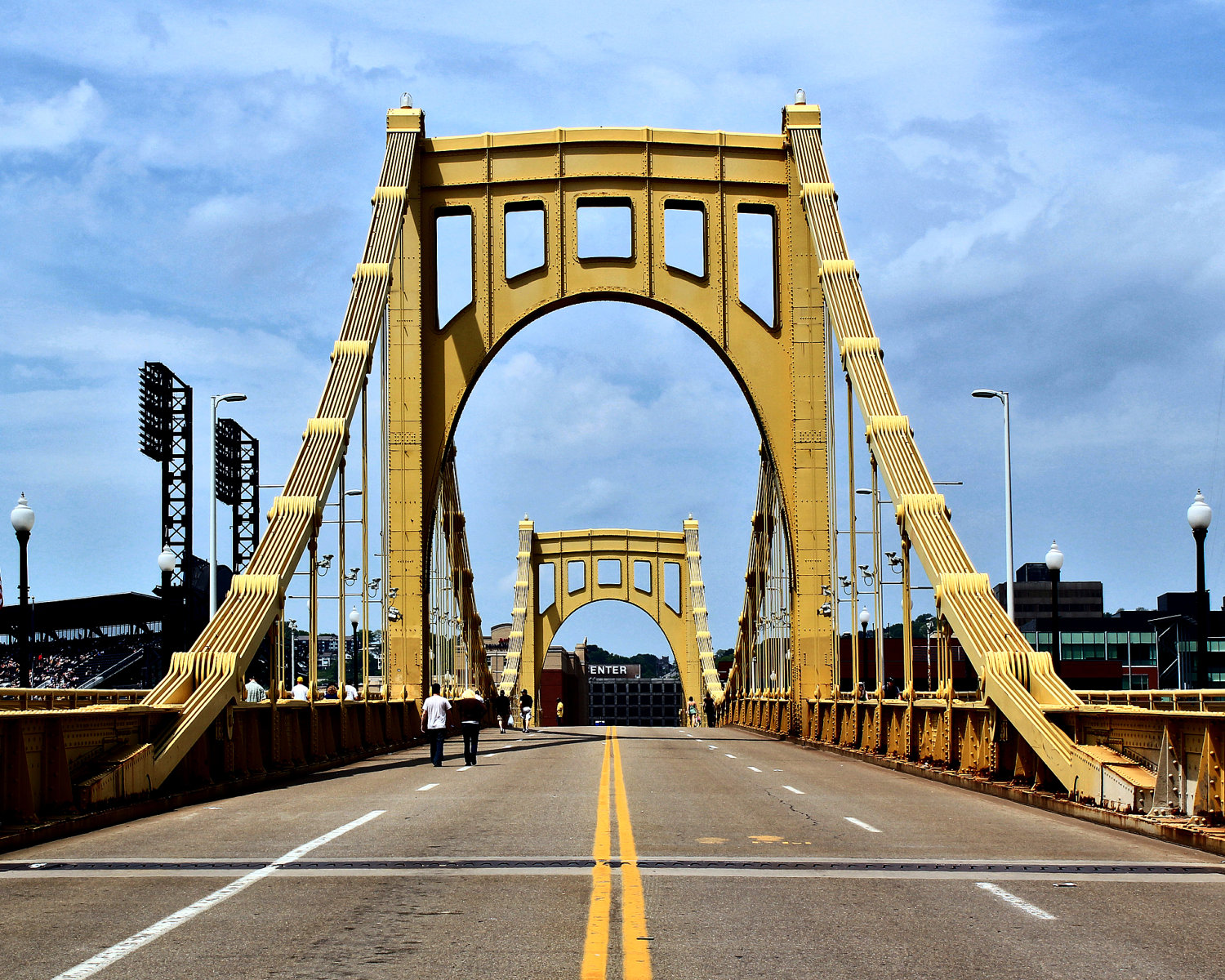 Making some observations from Acts 8, 9, and 10:1. Philip to Eunuch (8:26-40)2. Ananias to Saul (9:10-18)3. Peter to Cornelius (10:1-48)Question: Why does God want to add this “extra step” to use us?
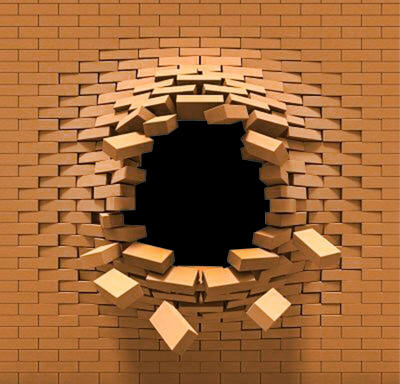 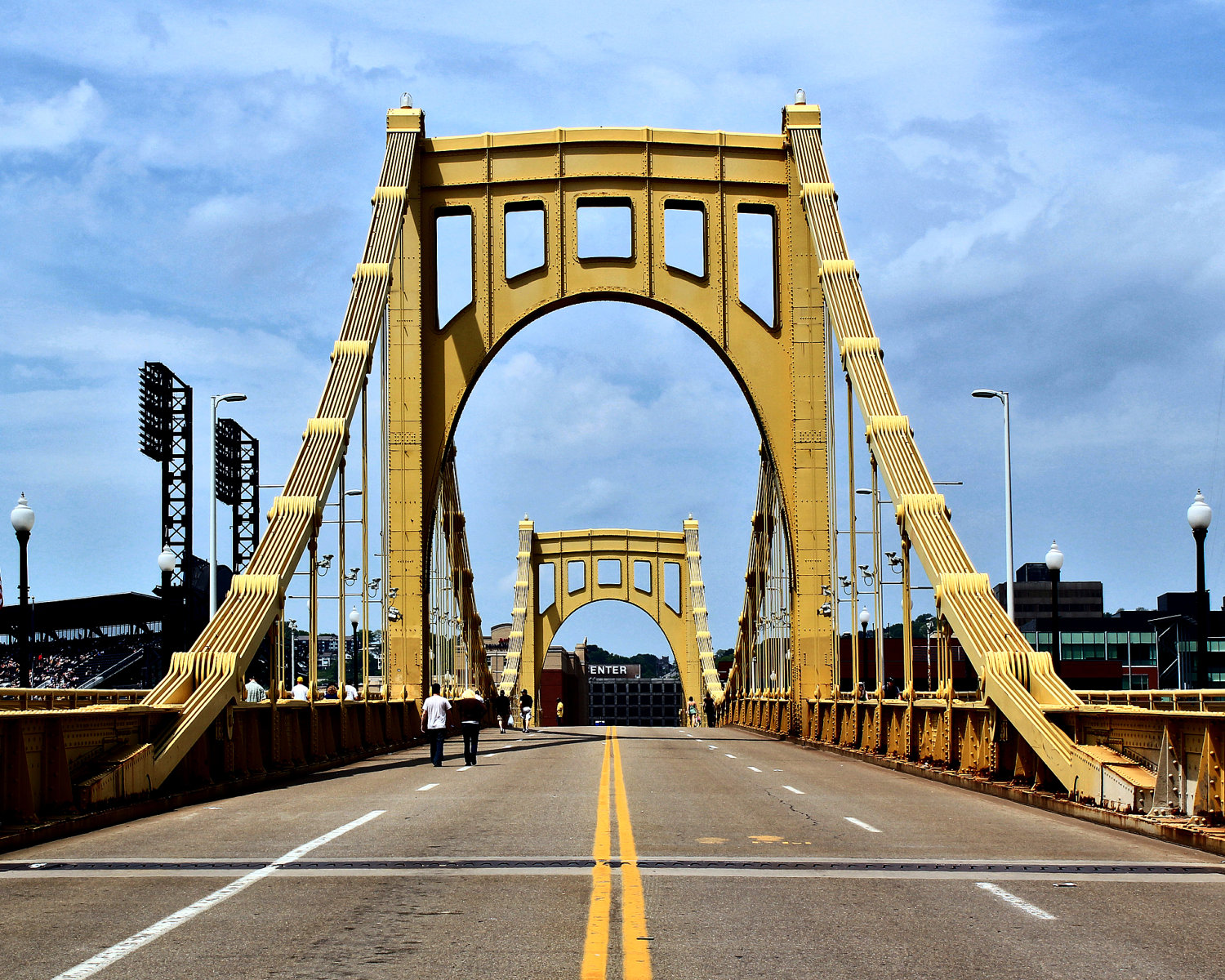 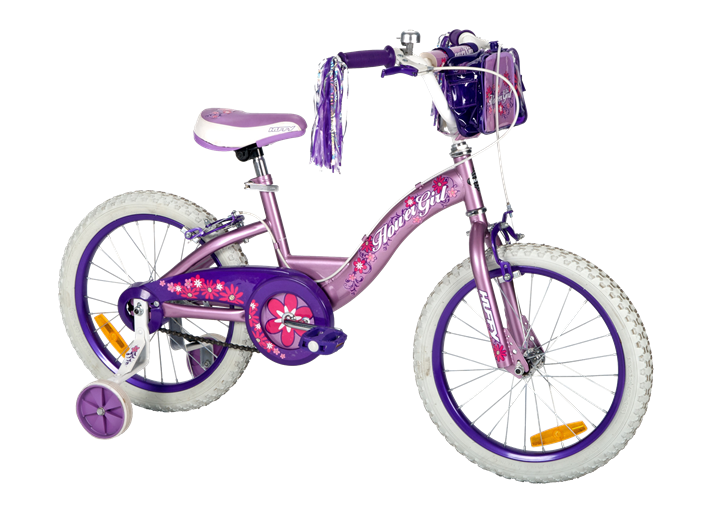 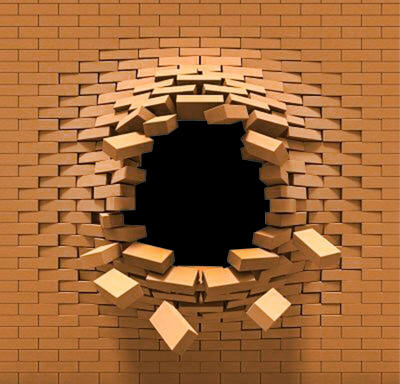 God’s gracious & loving offer of partnership for eternal matters!
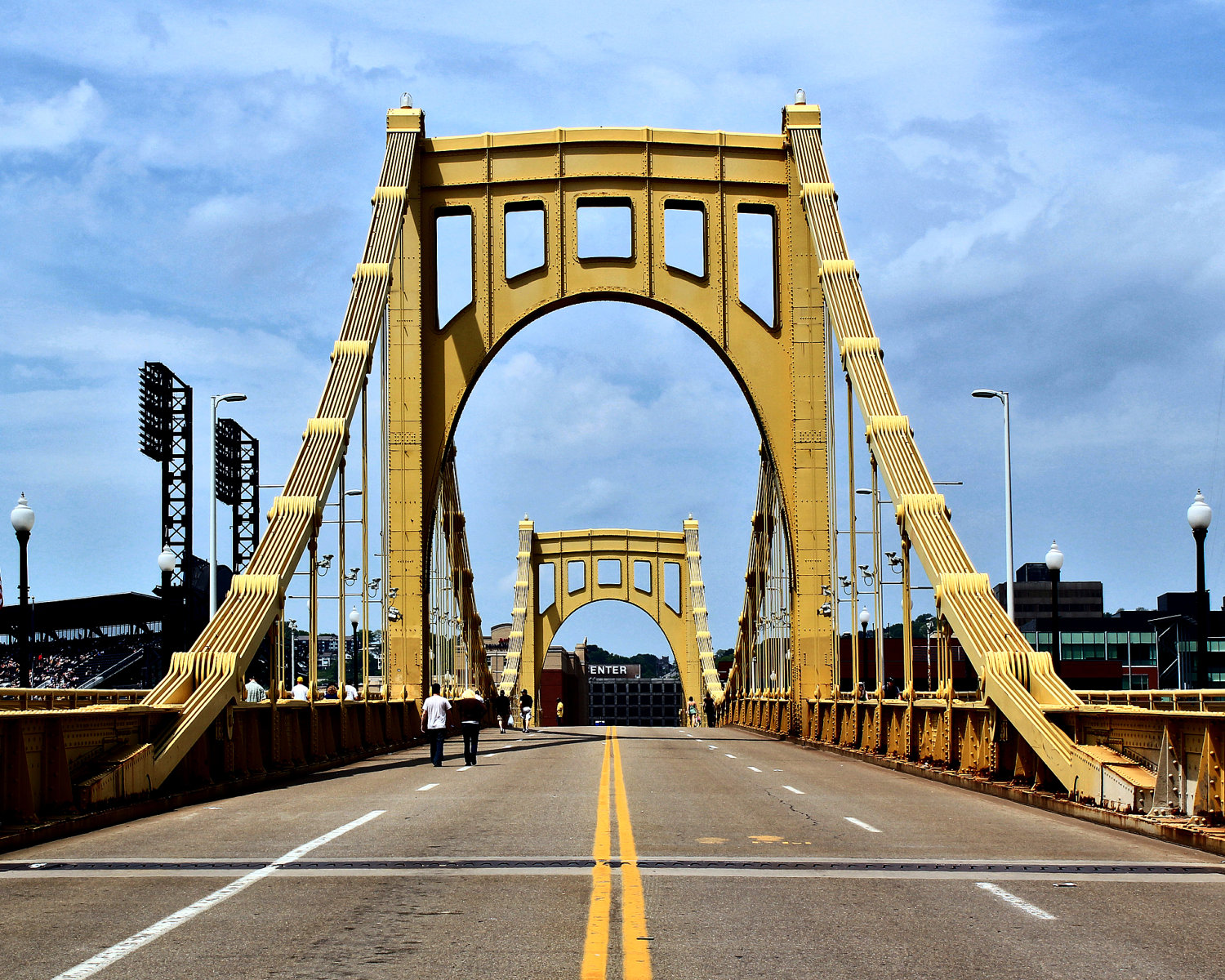 Making some observations from Acts 8, 9, and 10:1. Philip to Eunuch (8:26-40)2. Ananias to Saul (9:10-18)3. Peter to Cornelius (10:1-48)Question: What barriers did each of the “bridge person” have to breakthrough to be used by God?
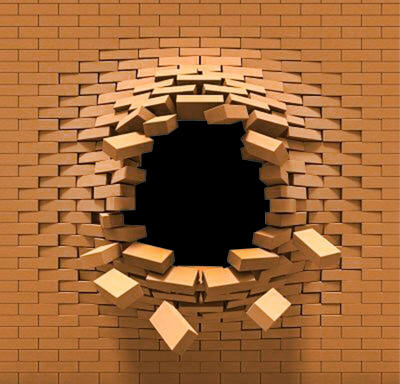 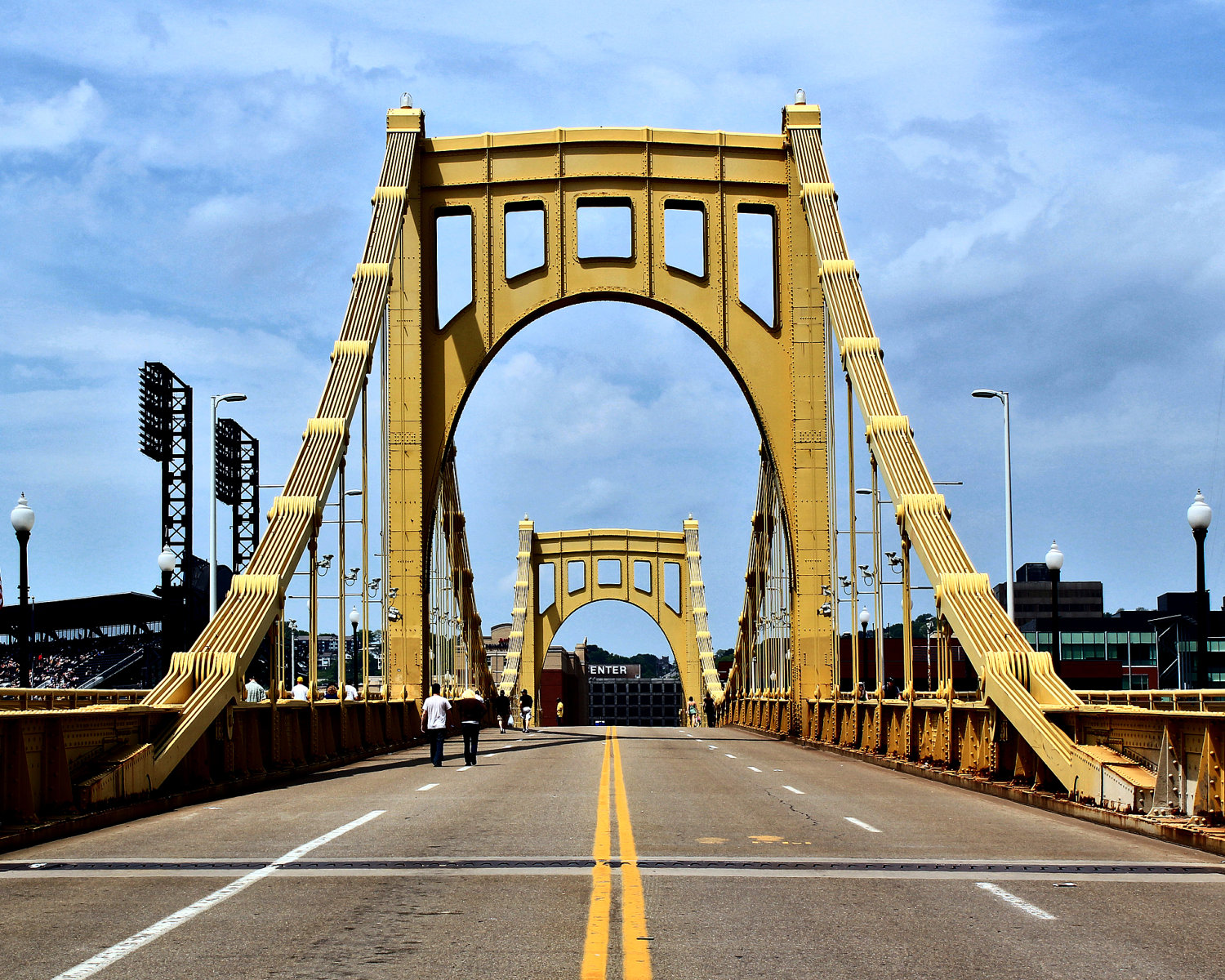 Making some observations from Acts 8, 9, and 10:1. Philip > Success2. Ananias > Fear3. Peter > PrejudiceQuestion: What barriers did each of the “bridge person” have to breakthrough to be used by God?
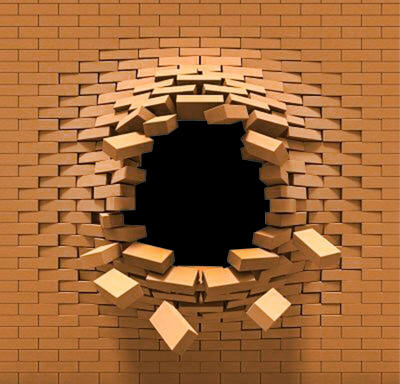 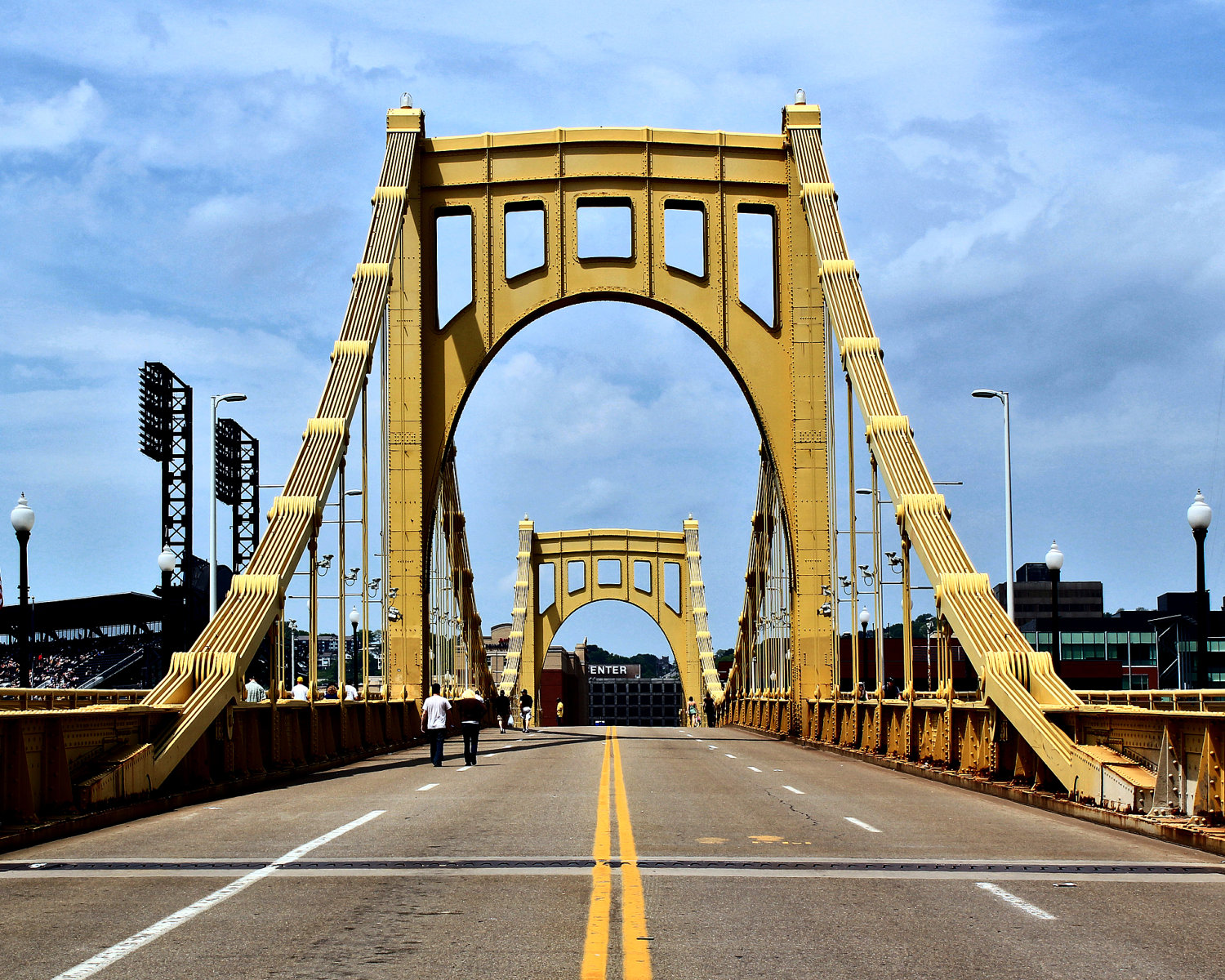 Making some observations from Acts 8, 9, and 10:1. Philip > Success2. Ananias > Fear3. Peter > PrejudiceQuestion:  Who is God asking you to be a bridge to right where you are?
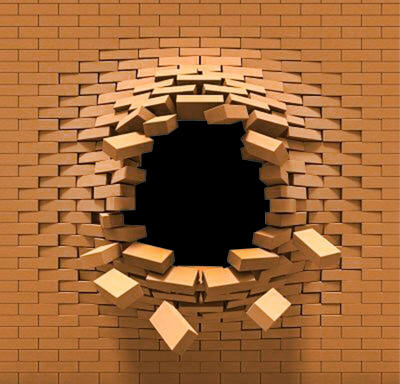 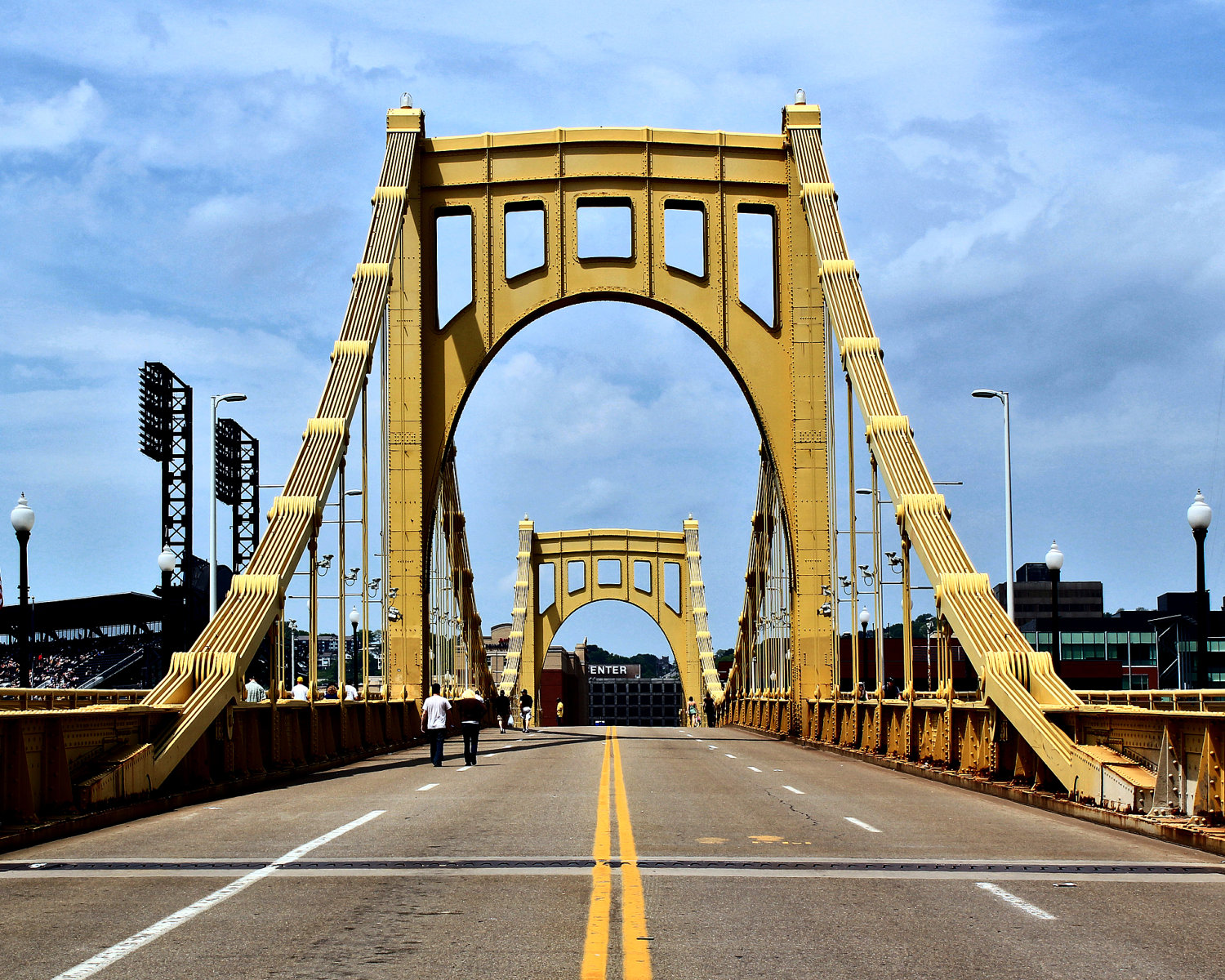 Making some observations from Acts 8, 9, and 10:1. Philip > Success2. Ananias > Fear3. Peter > PrejudiceQuestion:  What barriers are there that you must breakthrough with God’s help?
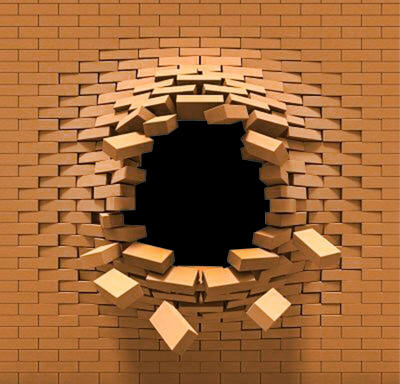 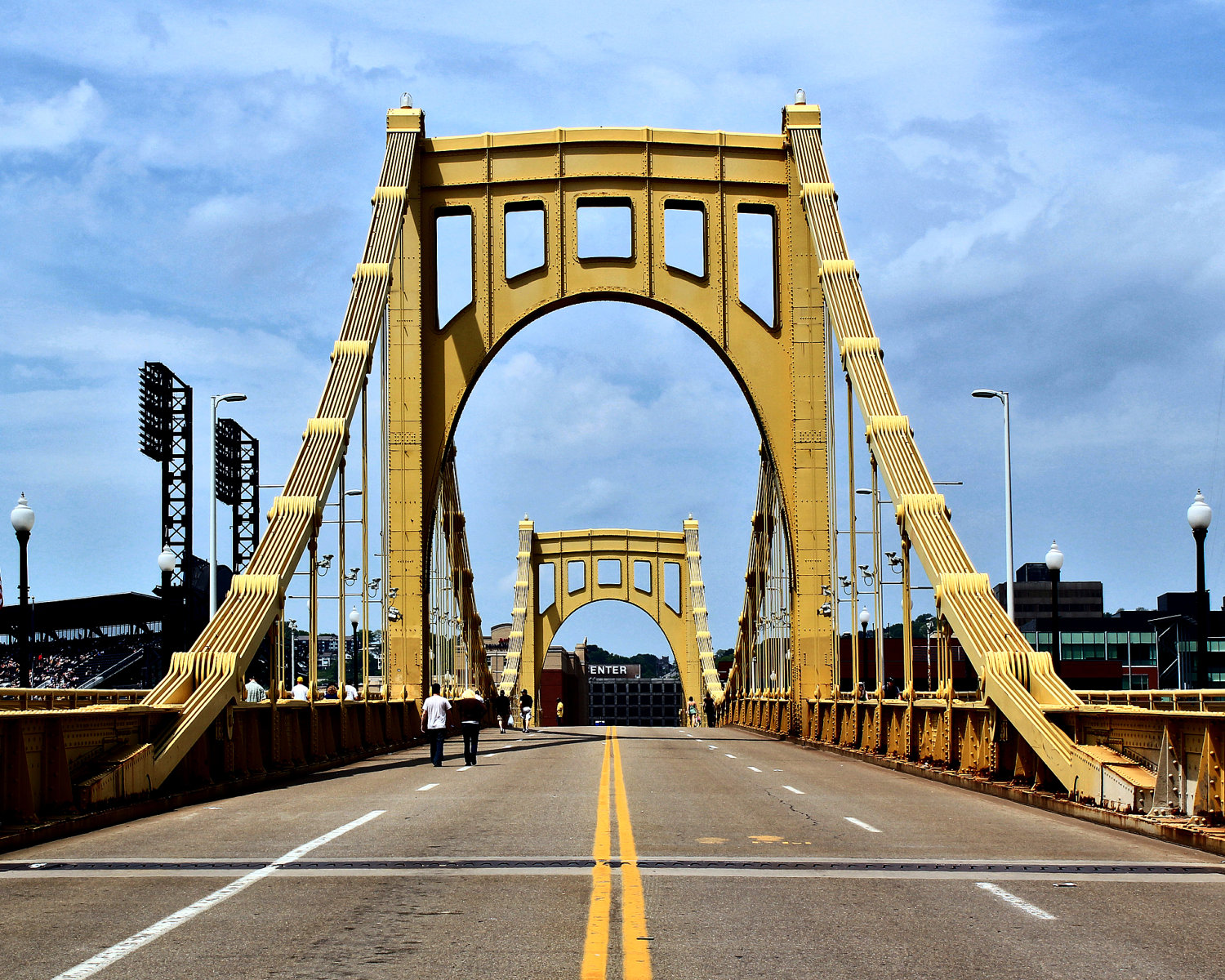 Question:  How can you be a “gospel bridge” to people in other parts of the world?
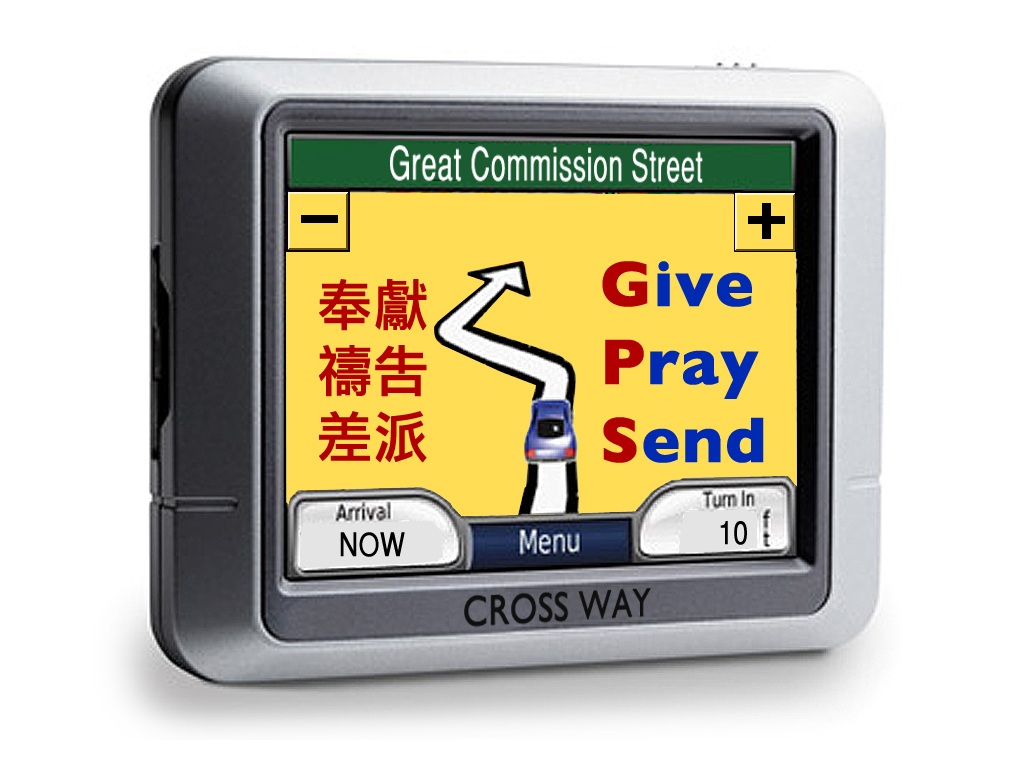 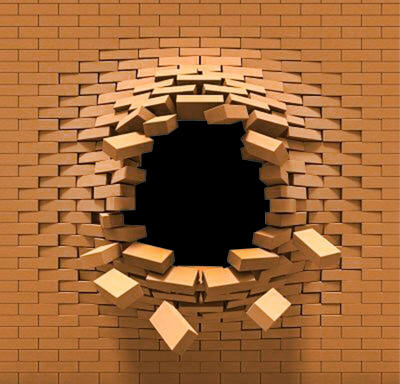 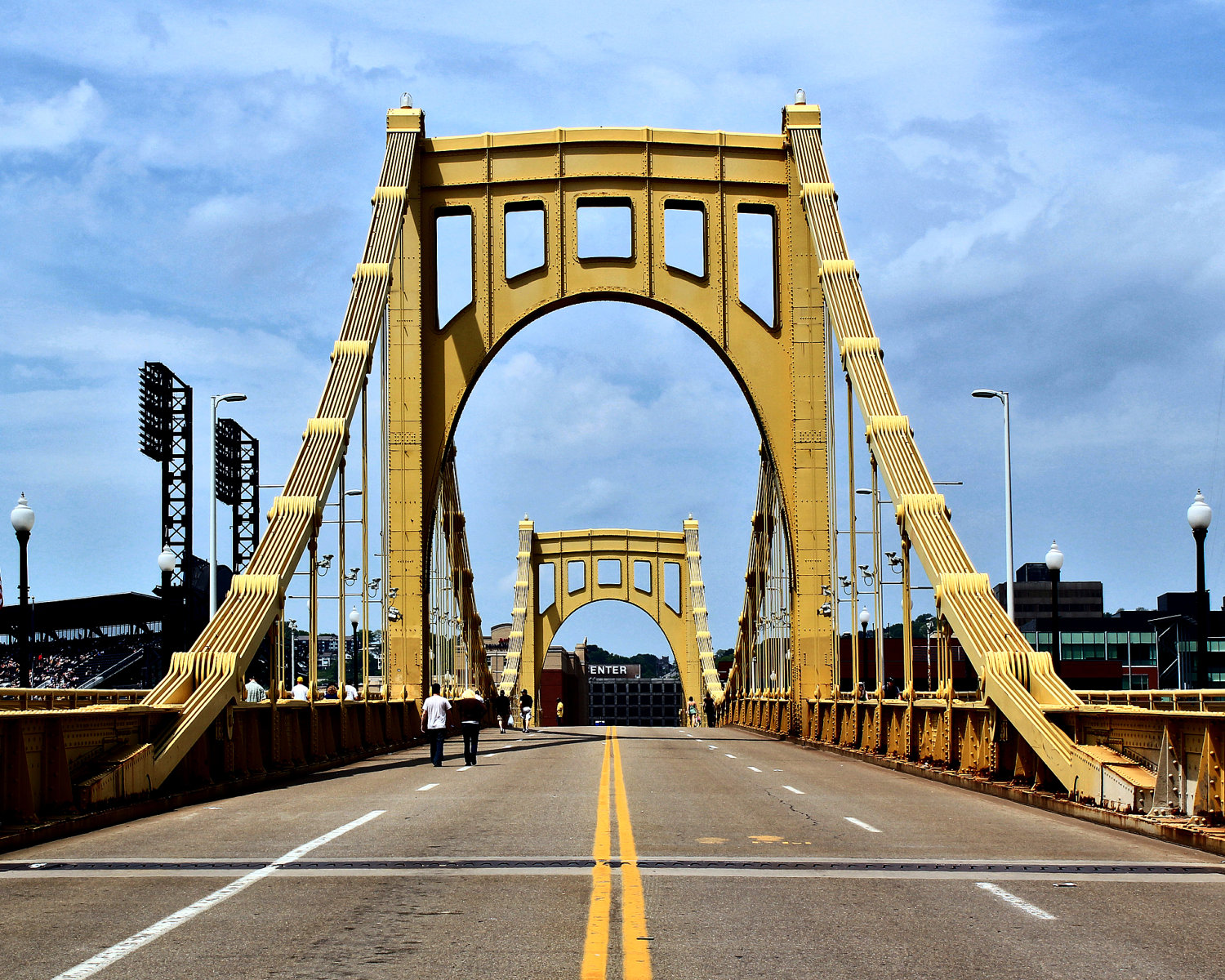 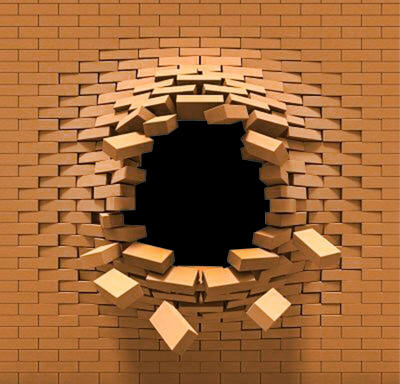 &
Being Bridges!
Breaking Barriers!